Паровозик «Знаний»
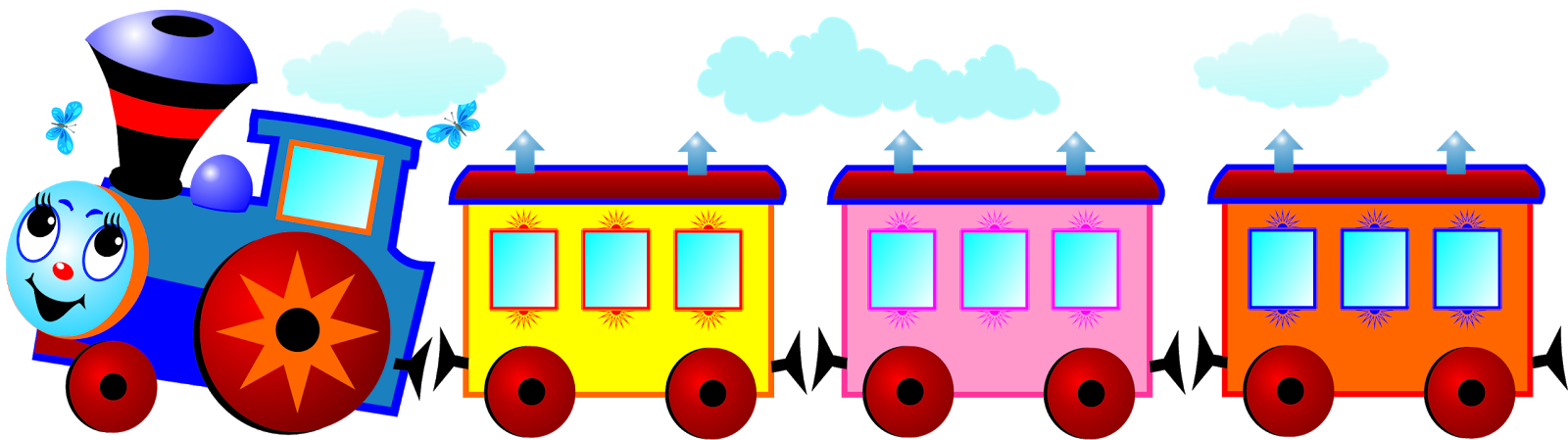 Читайка
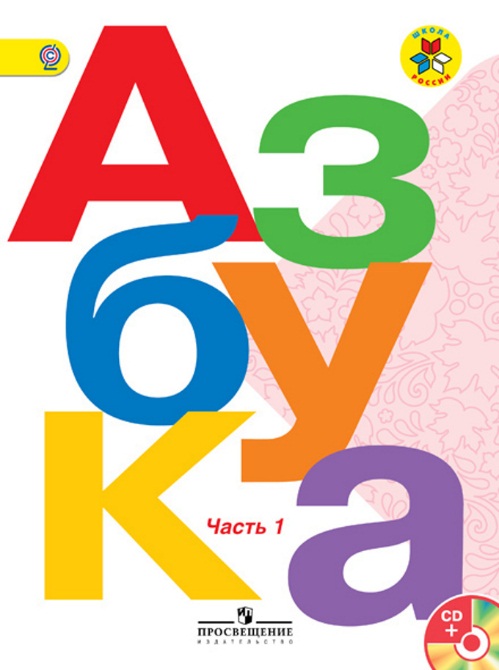 «Кто много читает, тот много знает»
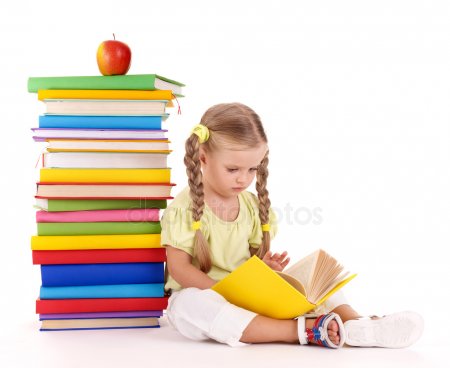 Та  то  ту  ты  ти
На но ну  ны  ни
Ка  ко  кы  ку  ки
Са  со  су  сы  си
Ла  ло  лу  ли  лы
Ра  ро  ру  ри  ры
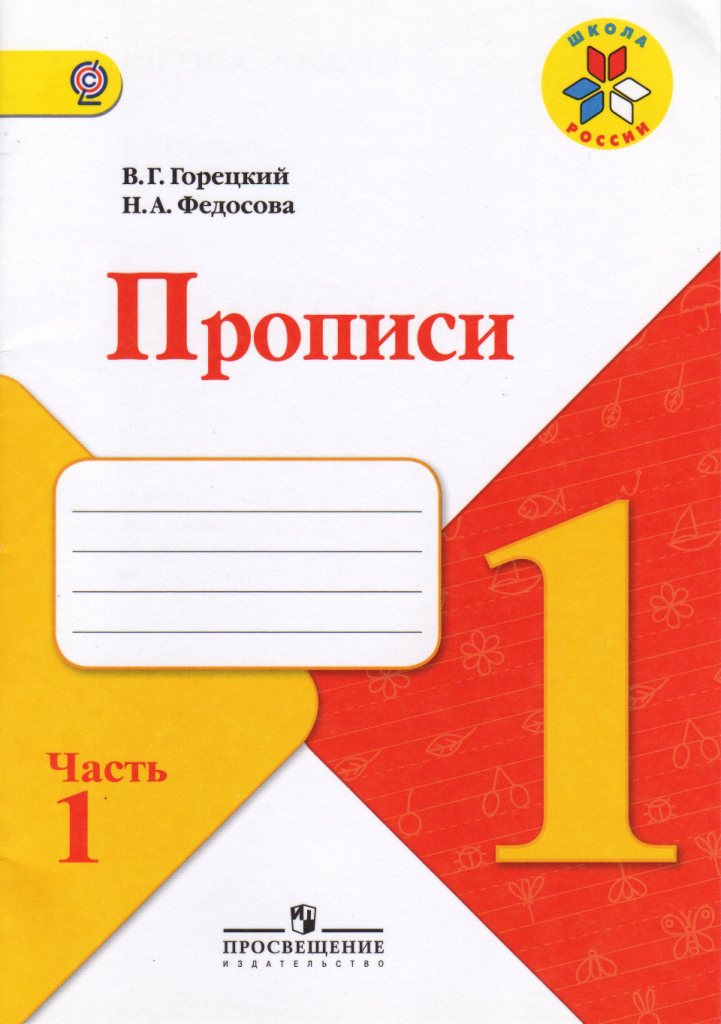 Письменная
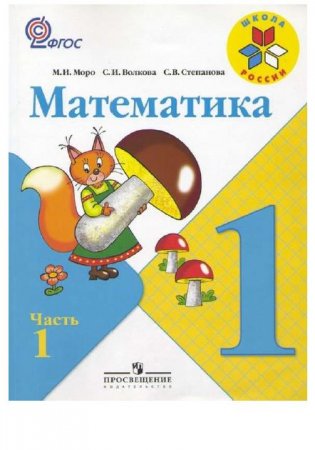 Математическая
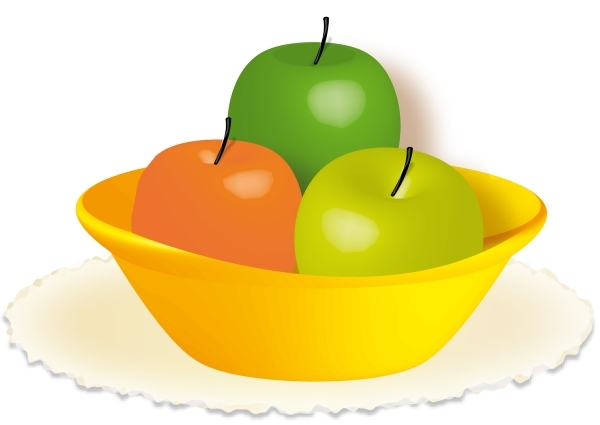 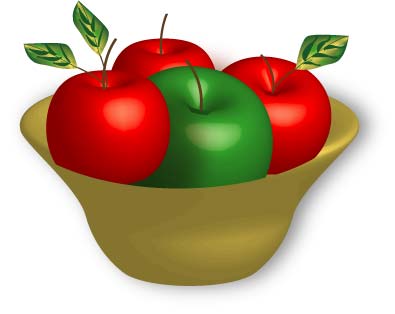 4
3
?
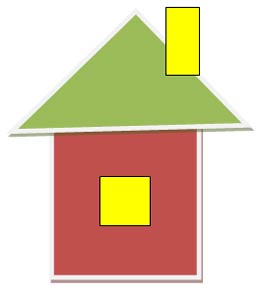 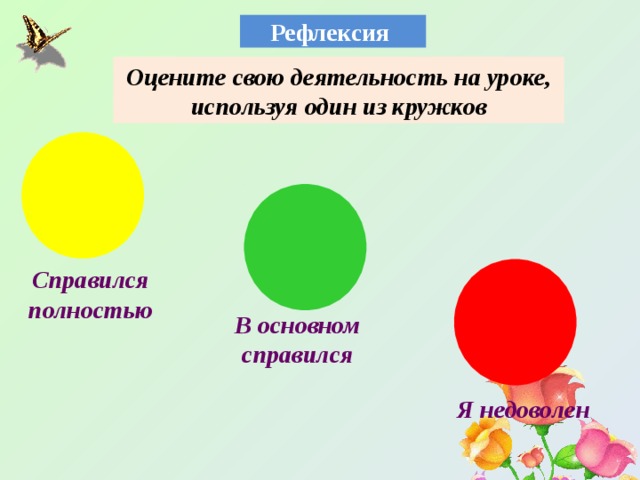